UK Energy Market Update
October 2023
GAS & POWER MARKET UPDATE:
Summer gas delivered just below 90ppt, power just below £95/MWh
European gas storage is nearly full, and may even reach “tank tops” during October
French nuclear output has improved and is giving continental power market more confidence
Russian piped gas still flowing, as is Russian LNG
Generally healthy global LNG balance, despite Aussie strike threat. Europe priced below Asia… 
El Nino declared 
Winter is coming
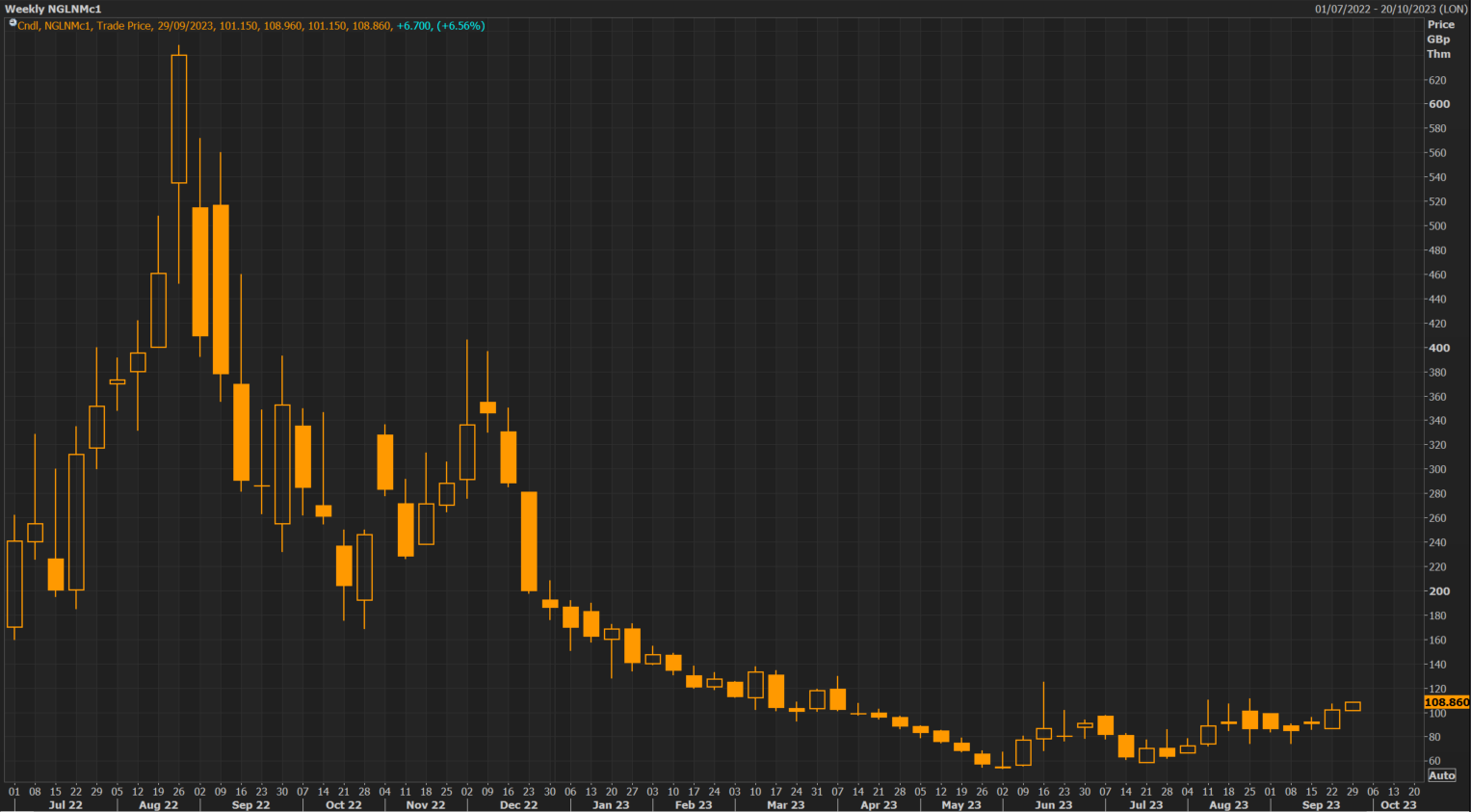 Front month gas price (weekly)
Source: Refinitiv
Market is sufficient supplies and has been pricing to push LNG east
European gas storage inventories
Source: Refinitiv (*only Belgium, Netherlands, France and Germany shown here)
Healthy European gas inventories
Nuclear generation in France
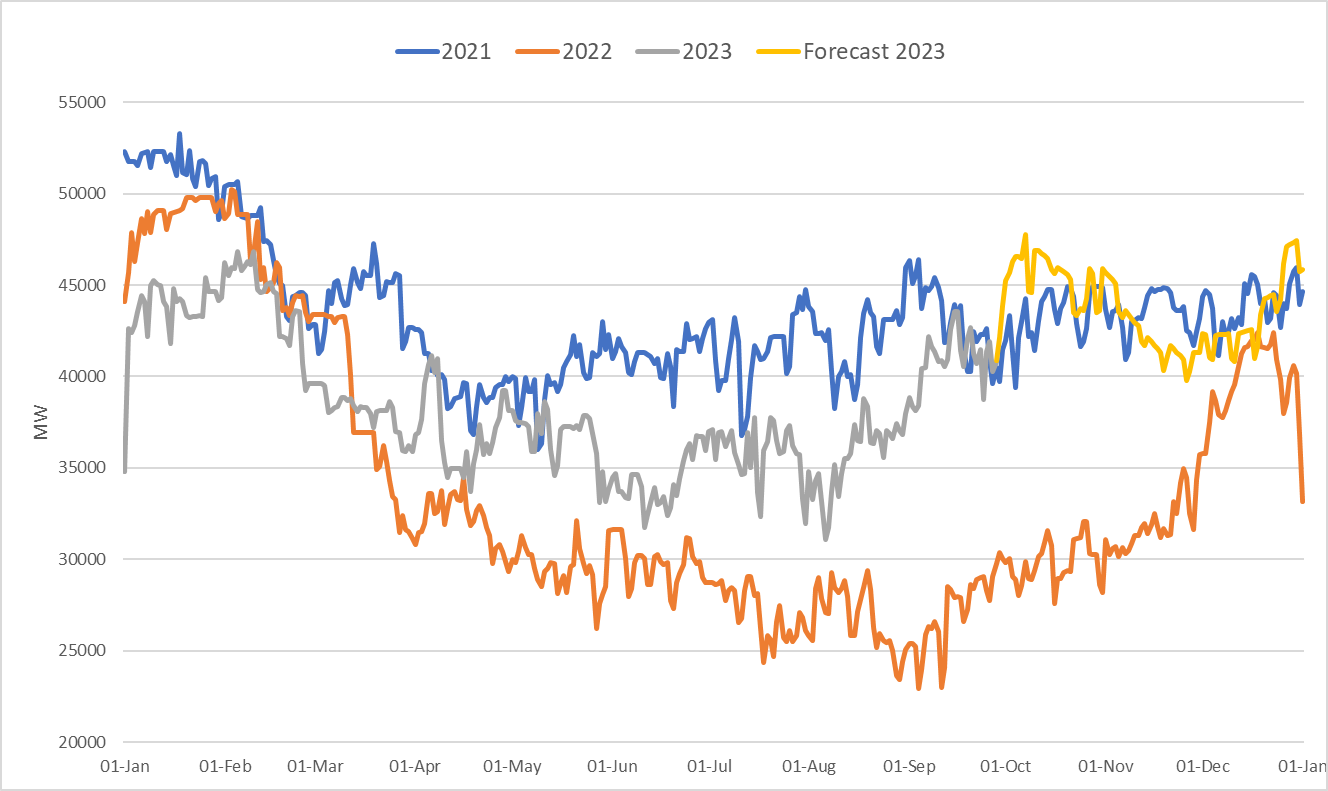 Source: Refinitiv
Output in France better than last year
Russian gas supplies to Europe
Pipeline
LNG
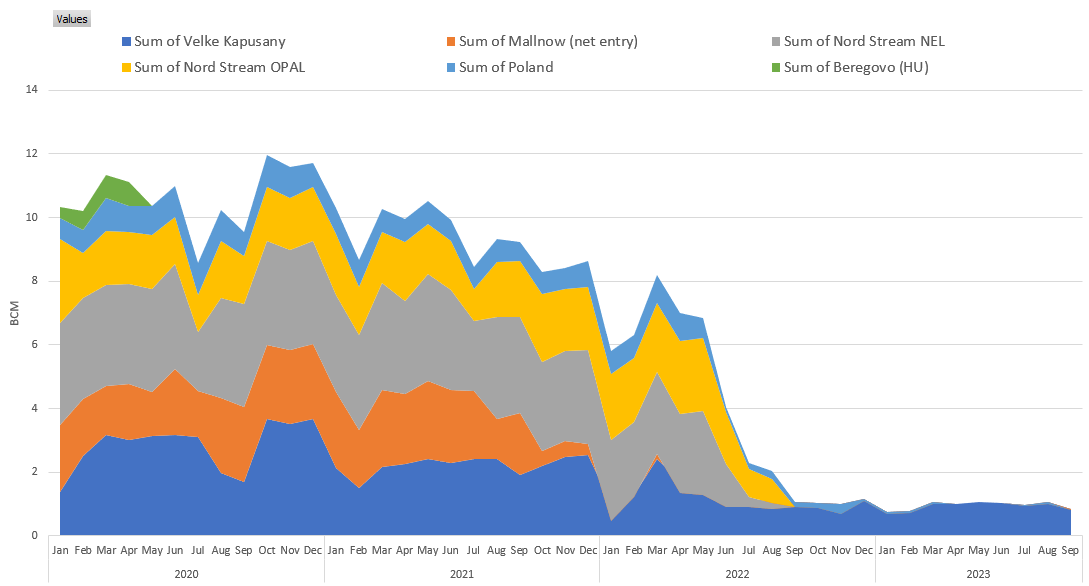 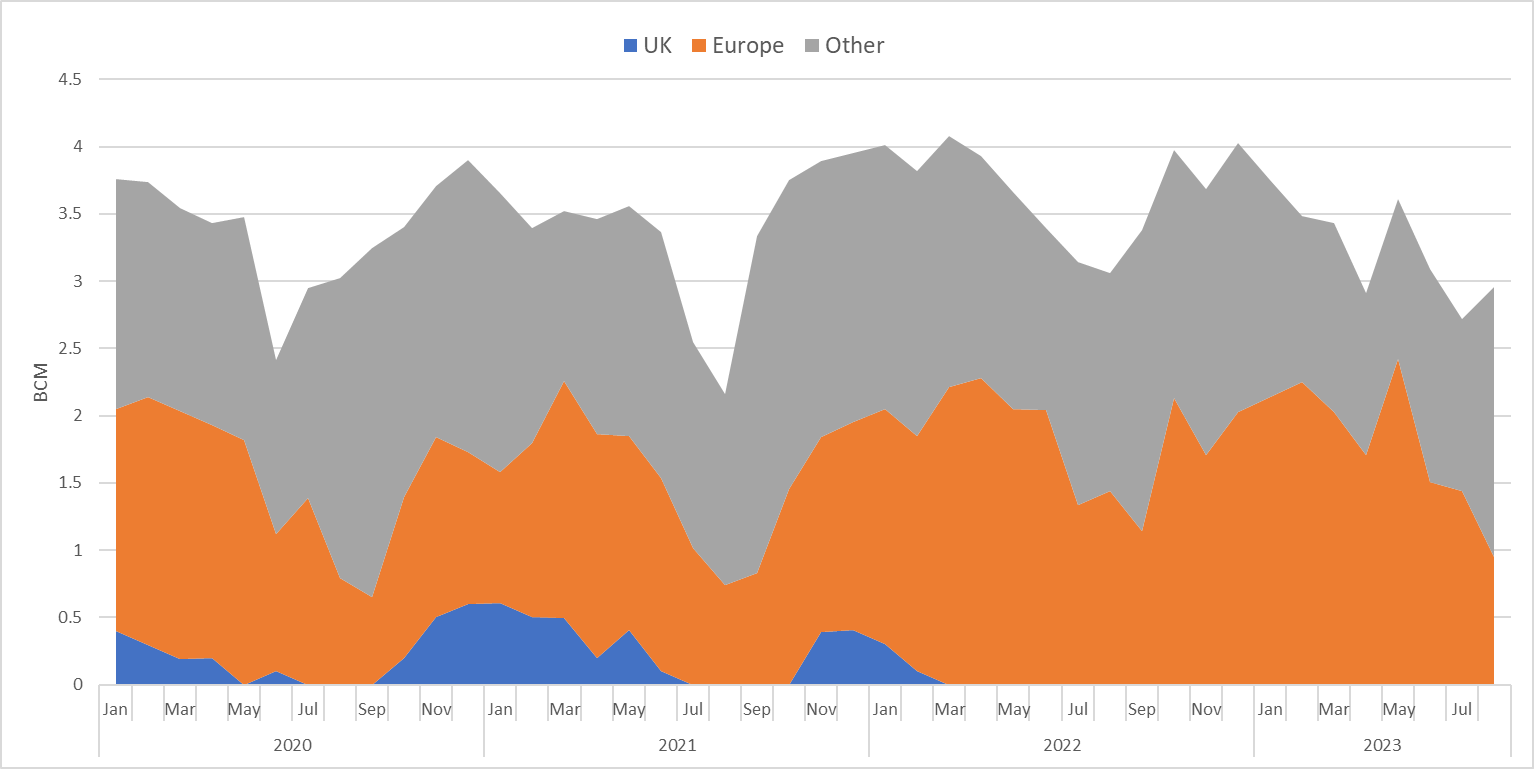 Source: Refinitiv
Russian gas flows are still vulnerable
Global gas forward curves
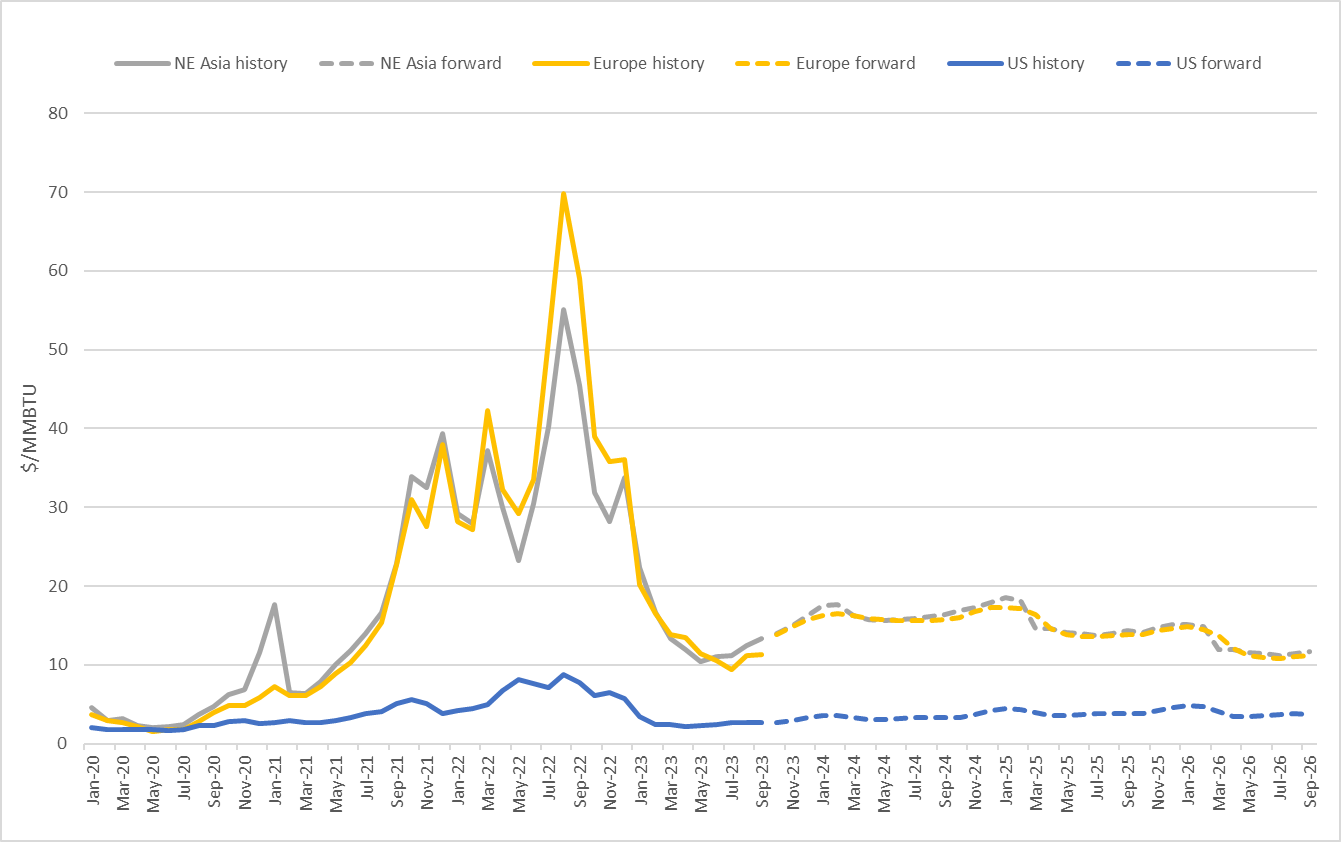 Source: Refinitiv
LNG price spreads imply stability in the global balance
The UK Forward Curve
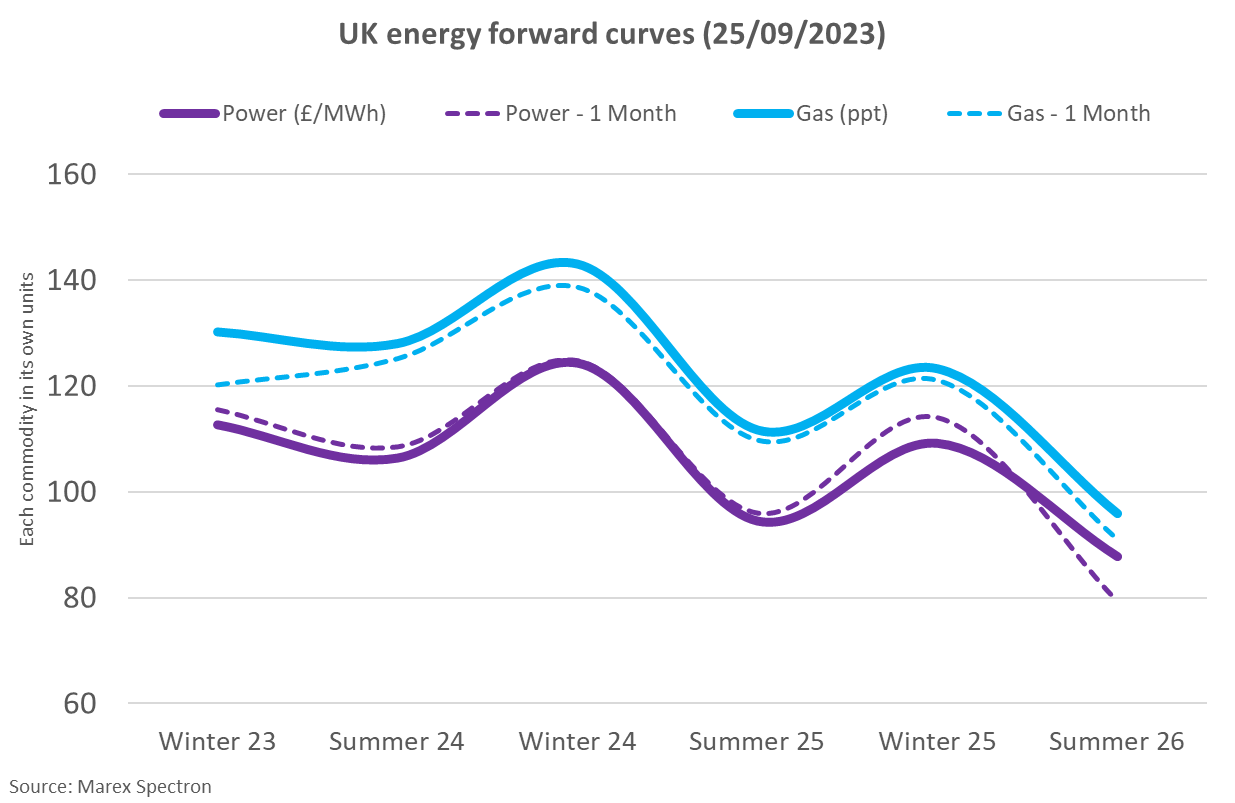 Risks remain and forward commodity prices are elevated in historic terms
The UK Forward Curve: 2
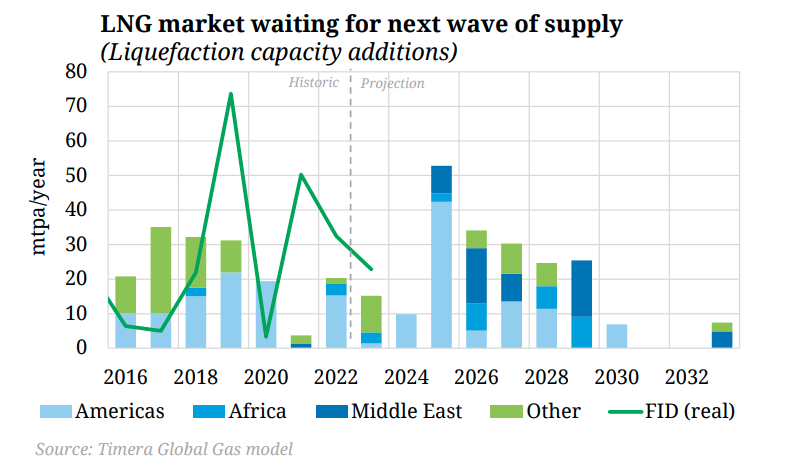 150ppt
Global gas supplies set to increase again in 2025
European demand destruction
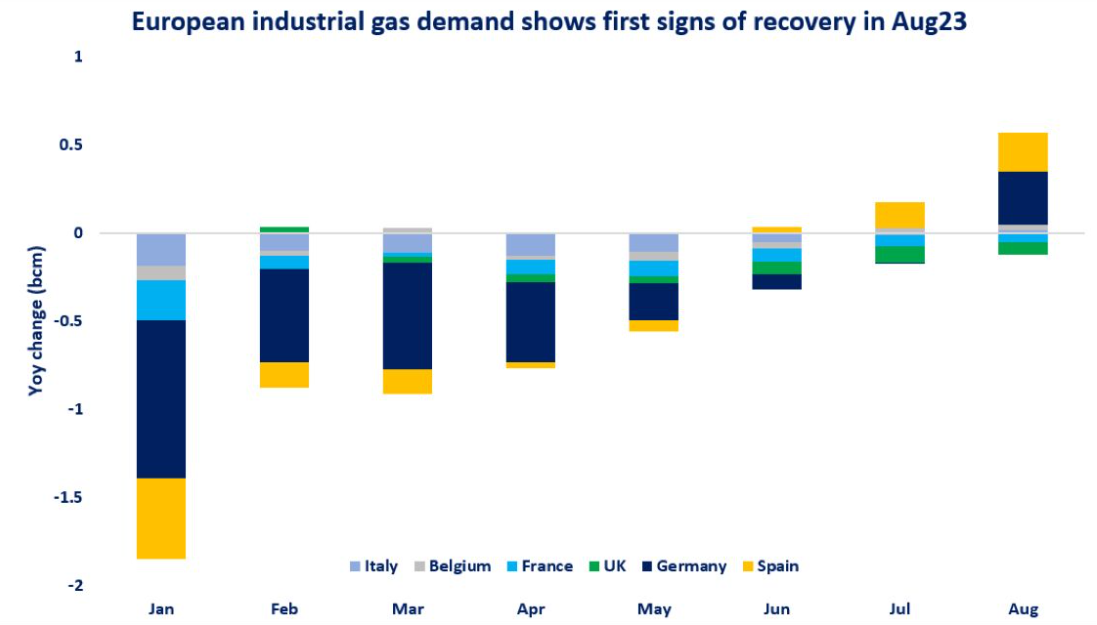 Source: IEA
LNG demand in Asia
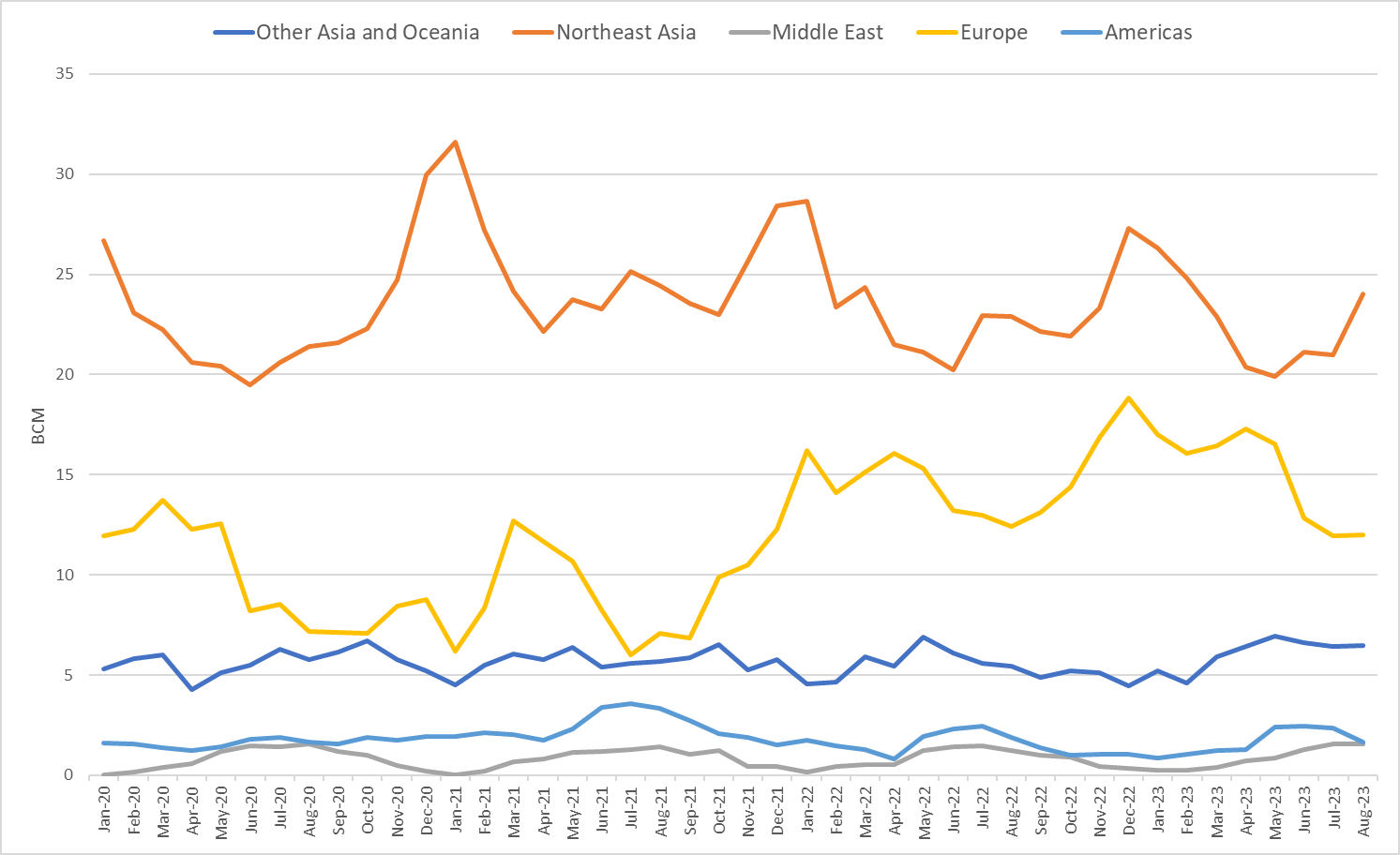 Source: Refinitiv
How much LNG will China require this winter?
Contract cover
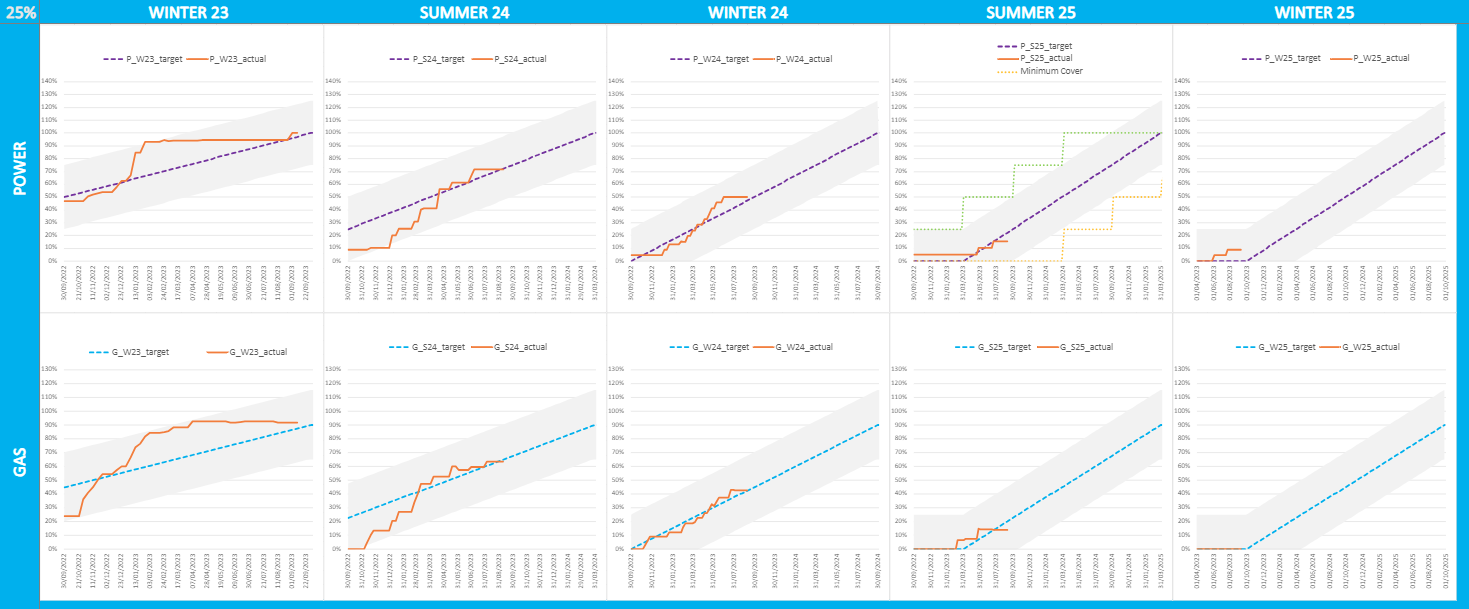 Cost of cover
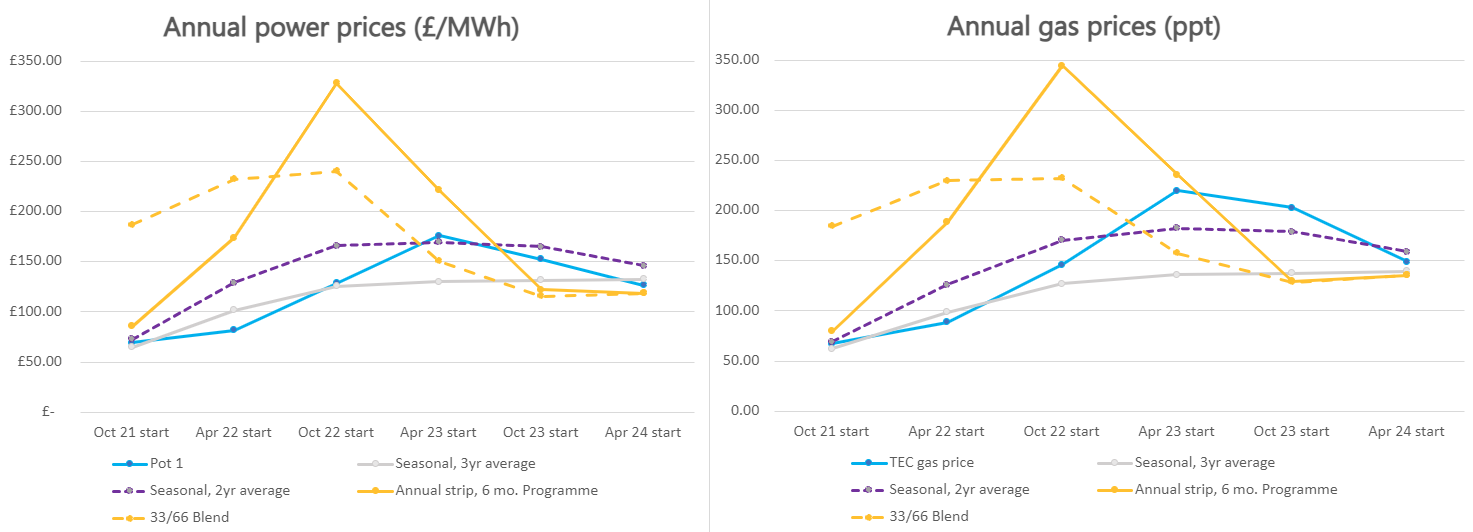